Fijn nieuwjaar!!!
Maak er wat van in 2022! 
Online les van 13-1-2022
Mijn Leefomgeving 
Expertles Stad en wijk
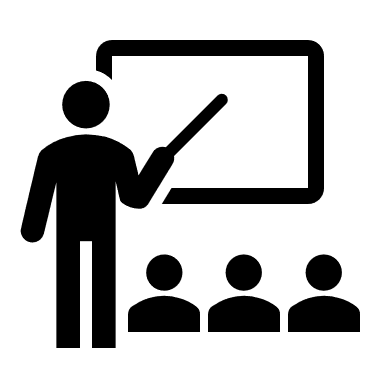 Groep
Leerjaar 2
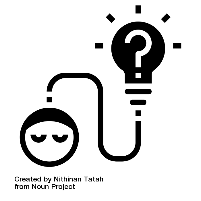 Begrippen
Duurzaamheid in werkveld van stad&wijk
Duurzaam consumeren
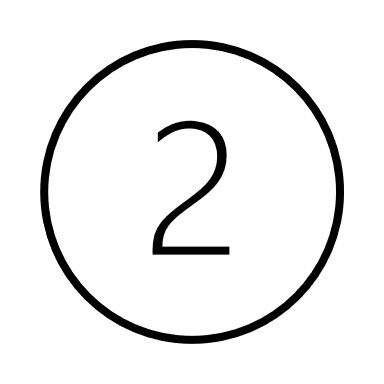 Periode 
Periode 2
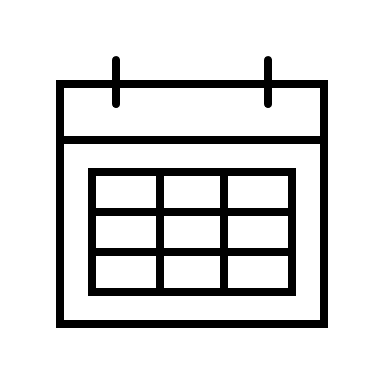 Les en datum
Les 7 van donderdag 13-1-2022
Programma van vandaag:
Duurzaamheid in werkveld stad en wijk 

LA 3 

Udenhout
Thema 1: Duurzaamheid binnen Stad en wijk
Fysieke en sociale duurzaamheid
Duurzaamheid
Duurzaamheid is een breed begrip, maar het komt er in het kort op neer dat in een duurzame wereld mens (people), milieu (planet) en economie (profit) met elkaar in evenwicht zijn, zodat we de aarde niet uitputten.
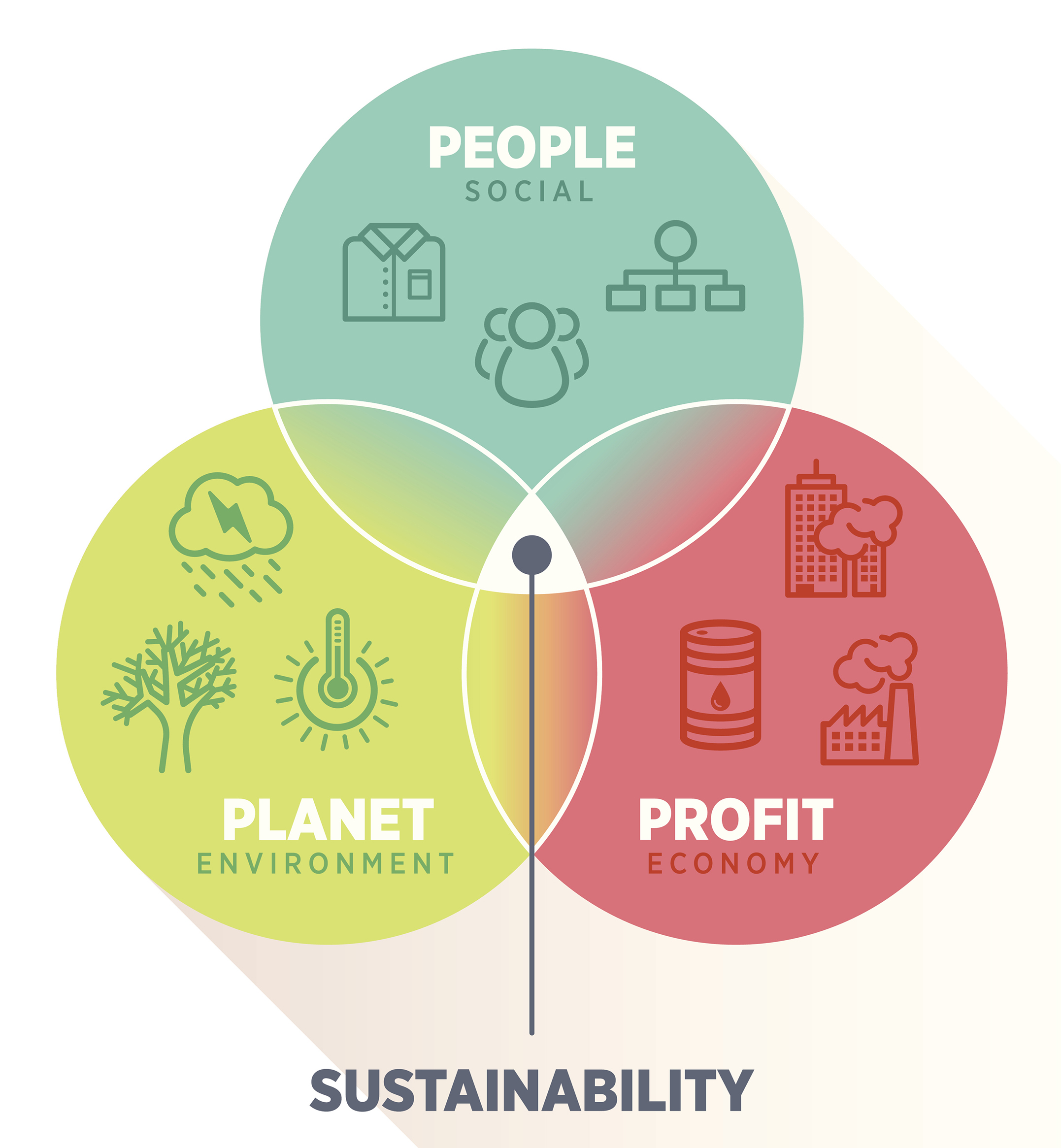 1a. Fysieke duurzaamheid
Website:
https://www.waarstaatjegemeente.nl/dashboard/duurzame-leefomgeving
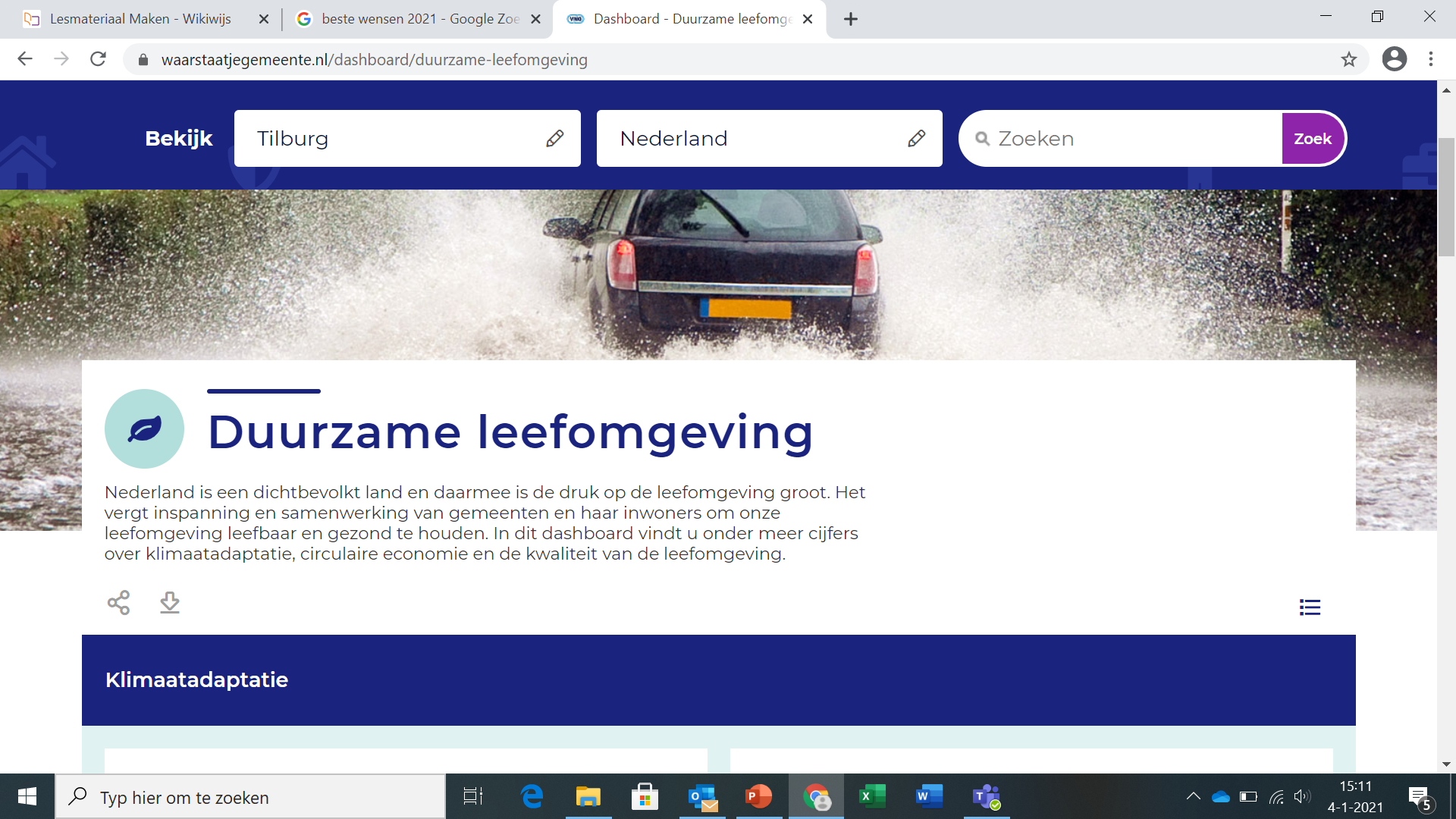 Opdracht 1:

Zoek op deze site je eigen gemeente op.
Op welk gebied scoort je eigen gemeente hoger dan het landelijk gemiddelde?
Op welk gebied scoort je eigen gemeente lager? 
Welk cijfer is voor jou een verrassing?  


We gaan dit op een post-it op het Whiteboard in teams delen en bespreken; als jullie de info verzamelen start ik dat op 
Fysieke duurzaamheid
Een voorbeeld van een innovatief idee in samenwerking met bewoners:
Duurzame wijk = gericht op duurzaam en energieneutraal wonen.
https://www.binnenlandsbestuur.nl/ruimte-en-milieu/kennispartners/kadaster/data-voor-de-buurt-stimuleert-duurzaamheid.14572870.lynkx
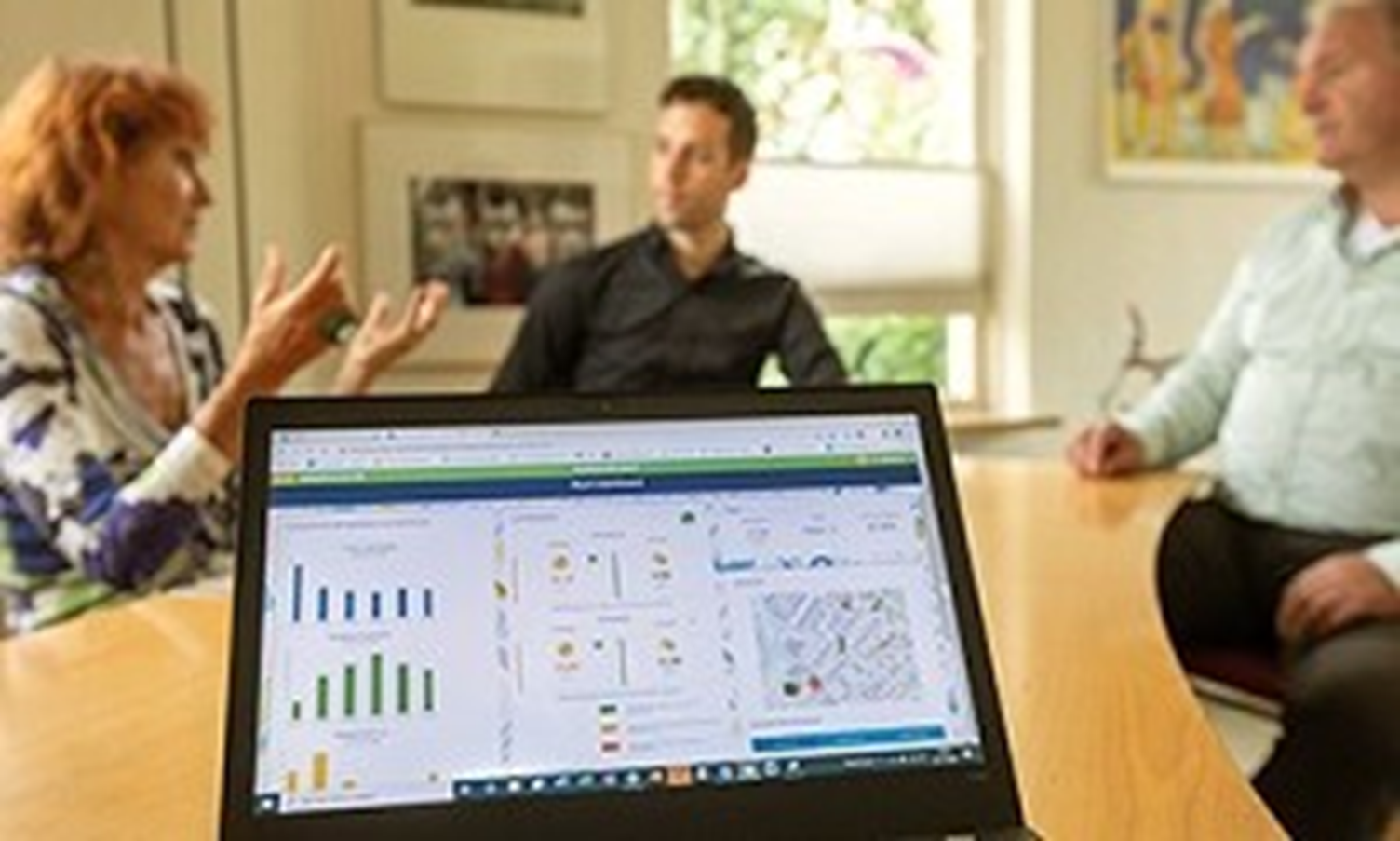 In samenwerking met een wijk is een app gebouwd. Deze meet met behulp van een aantal sensoren o.a. de luchtkwaliteit en de temperatuur. 

Rik Krikke, projectmanager Mendix bij het Kadaster: “Bewoners kunnen met de app trends in de data herkennen en zien hoe veranderingen in de leefomgeving effect hebben. Er hoeven geen wetenschappelijke analyses gemaakt te worden, maar we willen dat er in de buurt een dialoog ontstaat over effecten van bepaald gedrag en kansen om de leefbaarheid en duurzaamheid van de buurt te verhogen. 

Als er bijvoorbeeld in de wijk verharde delen vervangen worden door groen en daardoor de gemiddelde temperatuur omlaag gaat en luchtkwaliteit omhoog, zet dit bewoners aan het denken. Ze gaan dan nadenken over de verhouding tussen verhard en groen in hun eigen tuin.”
1b. Sociale duurzaamheid
Kijkvragen: 
Welke voorbeelden komen langs in dit filmpje?
Aan welke andere begrippen kun je sociale duurzaamheid koppelen?
https://www.youtube.com/watch?v=ZPawC9vtHd4&feature=emb_logo
1c. Duurzaam consumeren
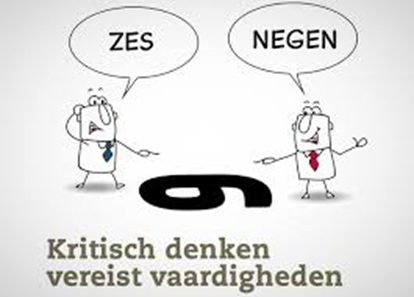 Kijkvragen: 
1. Wat doet Piet bij ASN, zijn baas? En wat is zijn punt? 
2. Wat is het verschil tussen KLM en Easyjet in het verhaal van Piet?
3. Welk bedrijf noemt Piet dat zijn eigen ‘duurzaamheidsprobleem’ oplost?
4. Waarom rapen we plastic volgens Piet? 
5. Wat vind je van het verhaal van Piet?
https://www.youtube.com/watch?v=rytWe8Mbg2g&feature=emb_logo
Opdracht 2:
Kijk het filmpje, beantwoord de vragen en over 15 minuten zijn we terug om te bespreken!
Methodisch en duurzaam werken met vrijwilligers
Beleid- en werkplannen met daarin: 
Vinden en binden
Managen van verwachtingen
Begeleiden en structuur bieden
Financiën en verzekeringen 
Communicatie
Samenwerking 
Leren en ontwikkelen
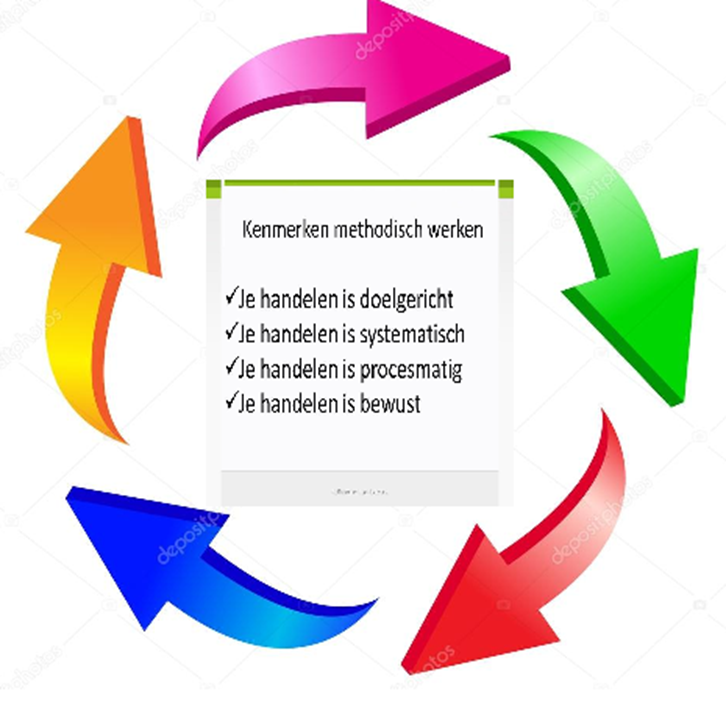 Doelgericht: met een doel, doelstelling  
Systematisch: ordelijk en samenhangend volgens een systeem
Procesmatig: een opeenvolgende reeks van activiteiten die door mensen in een organisatie worden uitgevoerd.
Bewust: je weet wat je doet (planning) en waarom (doel).
Duurzaam = in deze context ‘voor de langere termijn ‘
https://www.scouting.nl/ondersteuning/groei/cyclus-duurzaam-vrijwilligersbeleid
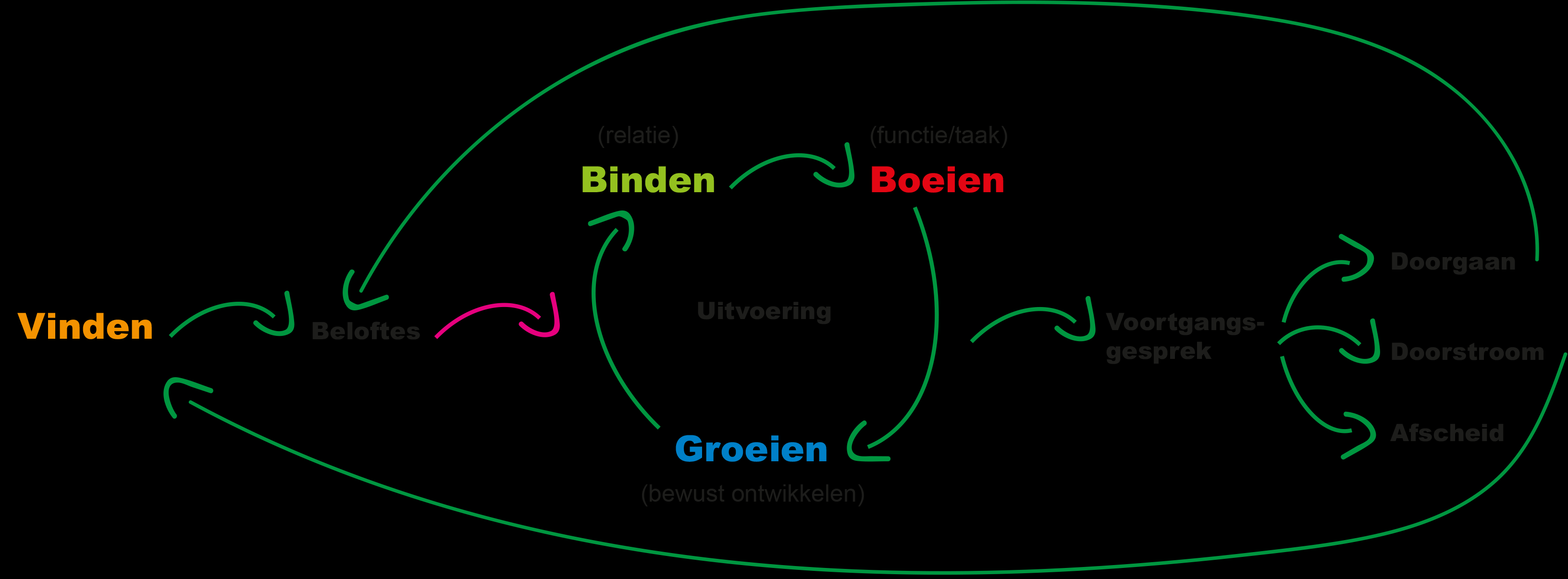 Lucas Meijs:  ‘de waarde van vrijwilligerswerk’
2122 MON LA3 SW Vrijwilligersmanagement
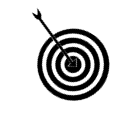 Samenwerken			
Dit product maak je alleen.
Lever je product in via Teams
Tijdens de expert-les van 13-1-2022 geven we elkaar feedback 
Geef feedback op de producten van anderen en ontvang feedback
Beschrijf in je reflectieverslag hoe je het feedback geven ervaren hebt.
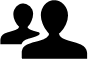 Leerdoel 
Je kunt uitleggen waarom en hoe je vrijwillige inzet kunt inzetten in je onderneming en hoe je kunt werken met de vrijwilligers. Je hebt inzicht in generaties, leefstijlen, transitiemomenten en levensfasen en begrijpt dat een goede groep vrijwilligers bestaat uit een diversiteit van mensen.
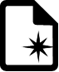 Product 	
Je maakt een schriftelijk verslag waarin onderstaande stappen terugkomen en je tot slot uitlegt op welke manier jij vrijwillige inzet in je IBS  vormgeeft.
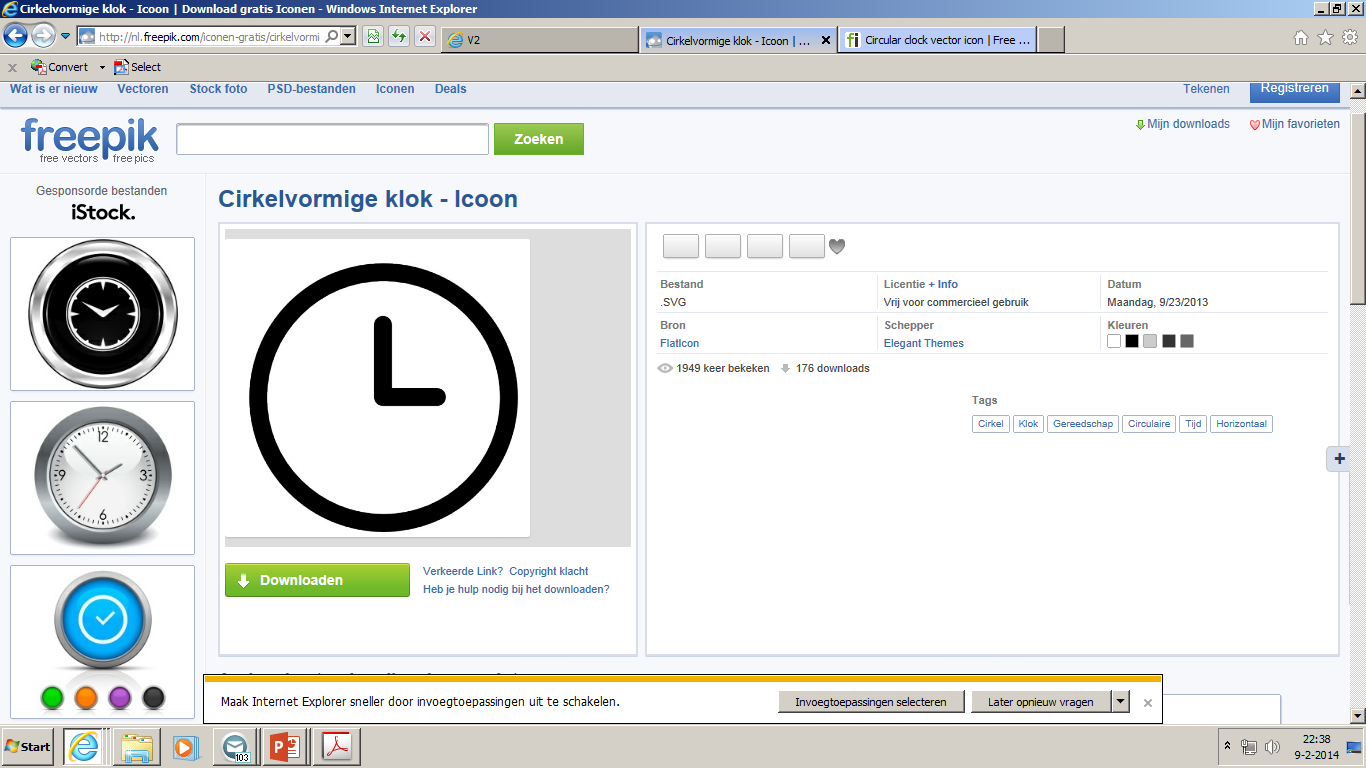 Bijeenkomsten & Tijd
Specialisatie lessen Stad en wijk
Deadline inleveren LA = 22-12-2021.
Stappen			
Brainstorm over de manier waarop het werken met vrijwilligers een vorm kan krijgen in je onderneming. 
Formuleer de unique selling points (USP’s) die je ziet door de inzet van vrijwilligers.  
Verdiep je in de verschillende generaties, hun kenmerken en sleutelervaringen.
Leg 5 transitiemomenten uit die bepalend zijn in een mensenleven.
Werk uit wat er bedoeld wordt met episodische vrijwilligers, traditionele vrijwilligers en geleide vrijwilligers.
Beschrijf wat de drie belangrijkste onderdelen zijn in het werken met deze drie typen vrijwilligers.  
Leg een verband tussen al je bevindingen en de manier waarop je vrijwillige inzet in je IBS wil vormgeven.
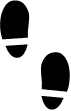 Bronnen
https://www.movisie.nl/
Wikiwijs
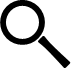 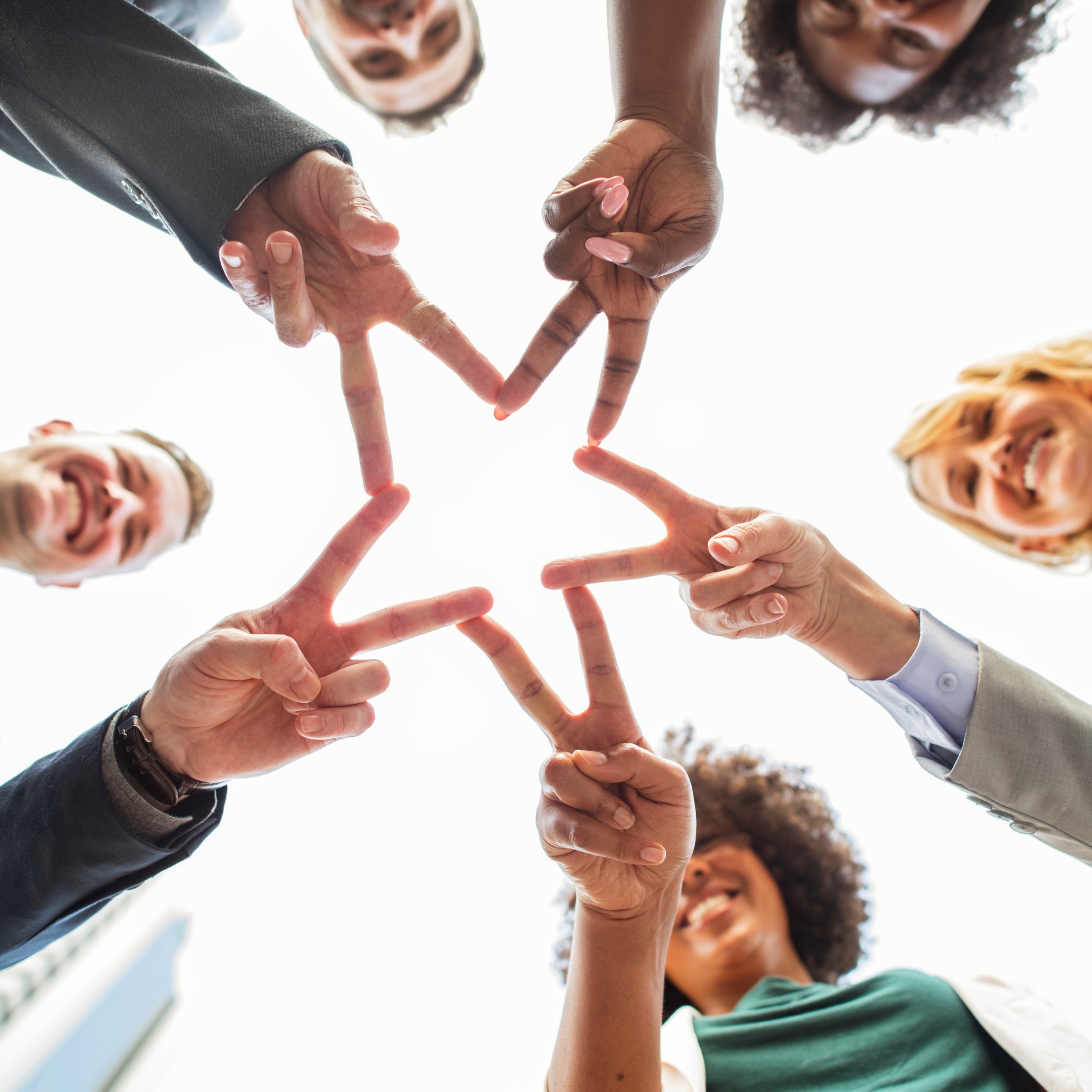 Udenhout!
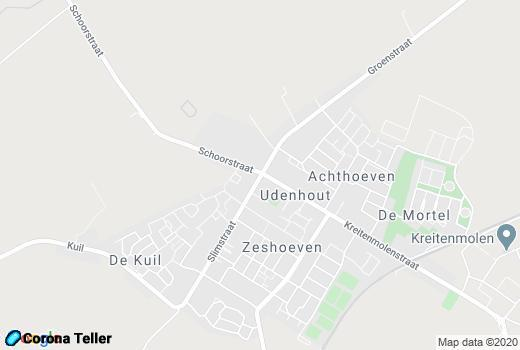 Terugblik op de vergadering en aan de slag!
Dat was het alweer!